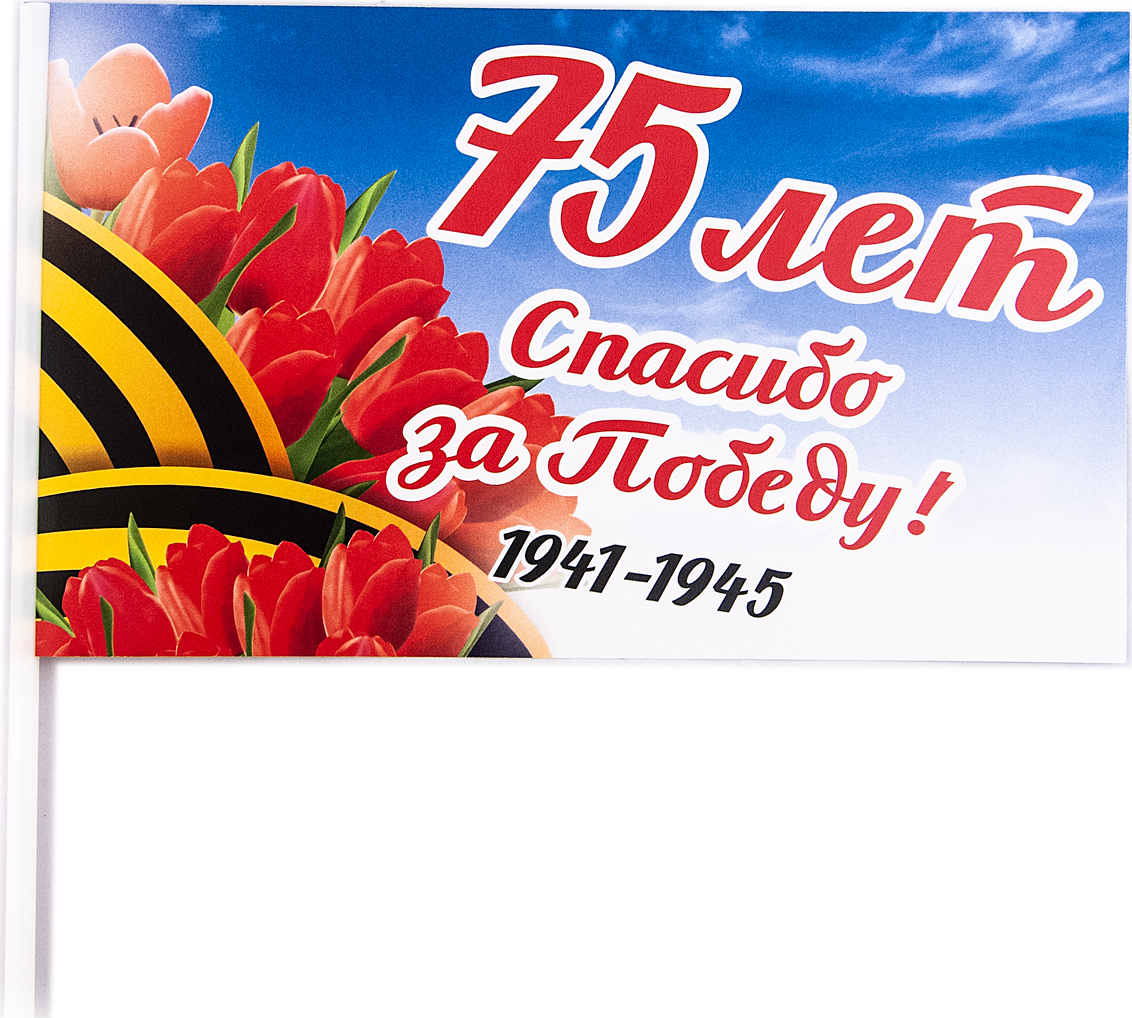 Г.Пенза
МБДОУ N152 «Виктория»
старшая группа N2
Смирнов Егор
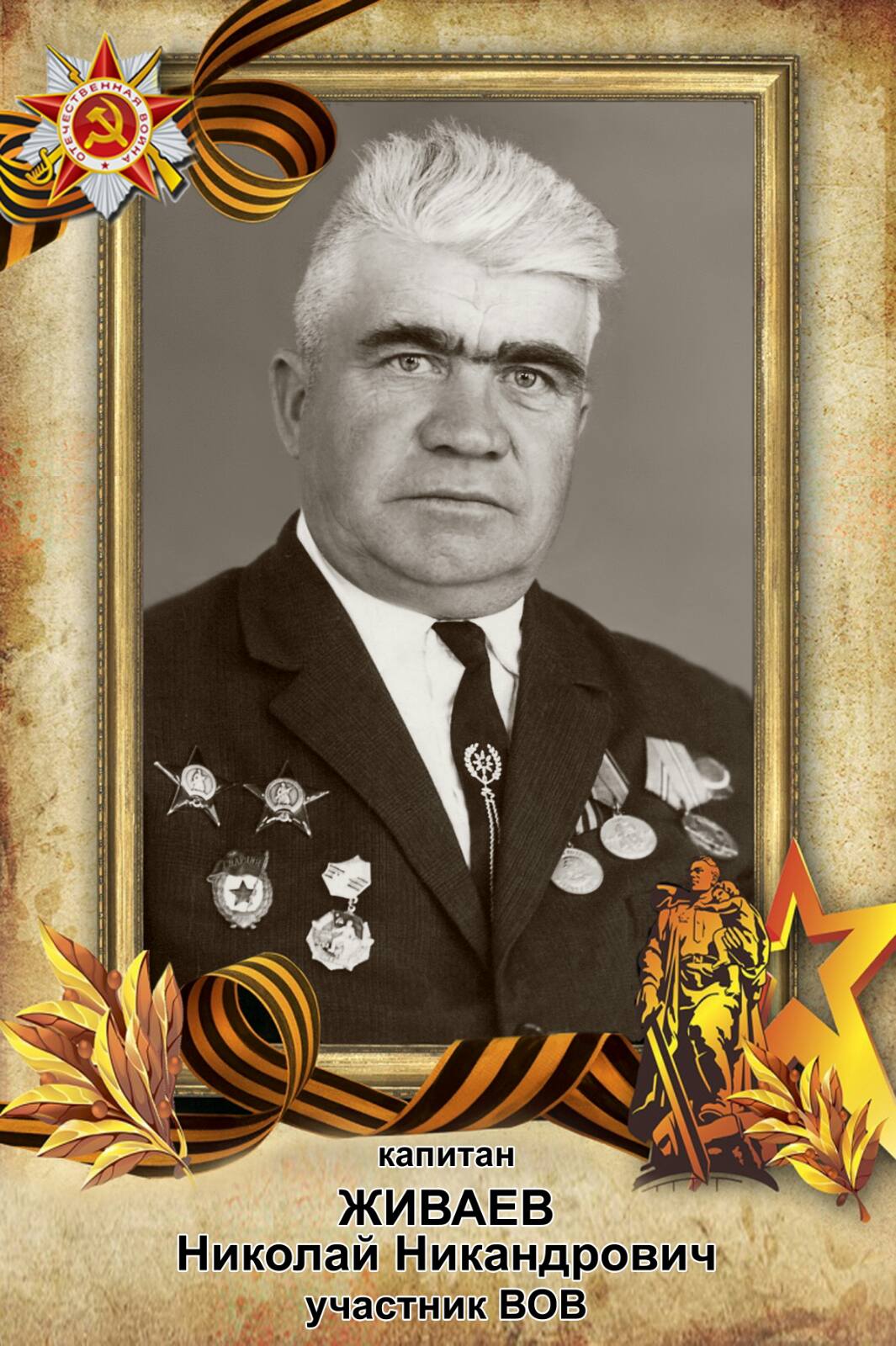 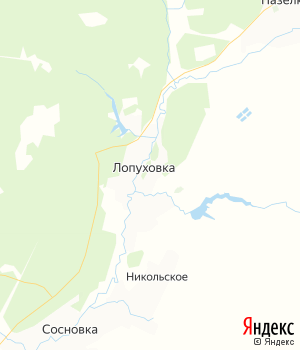 Село Лопуховка Пензенской области
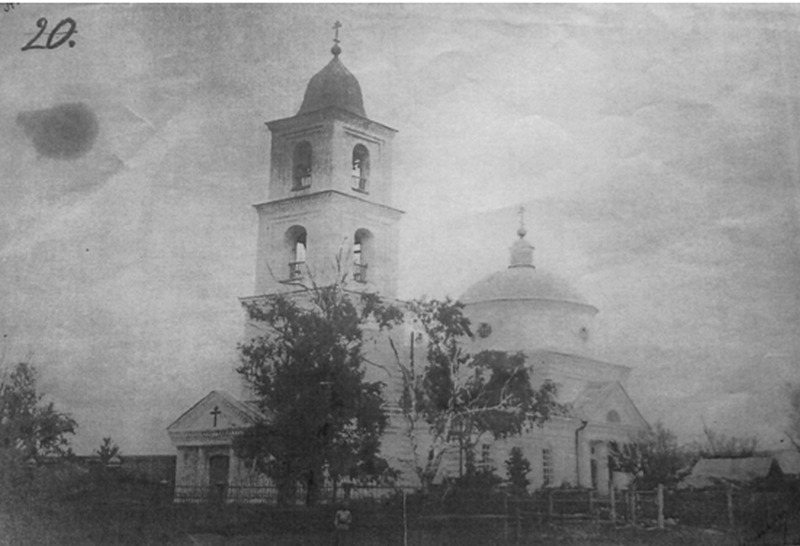 Ульяновское танковое училище 
1942 год
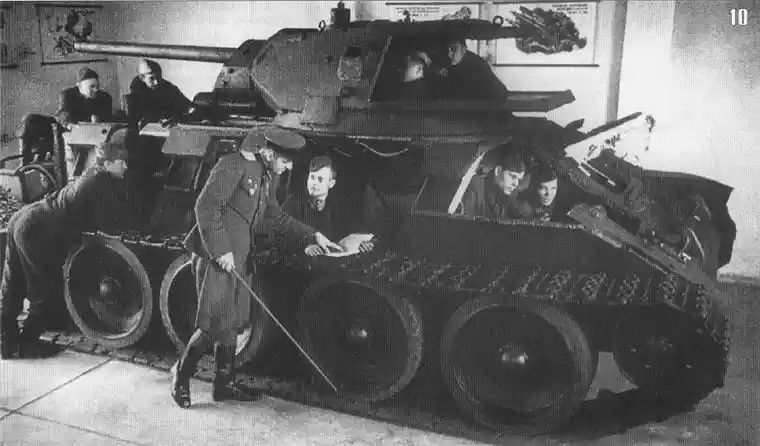 Бои у Старой Руссы. 1942 год
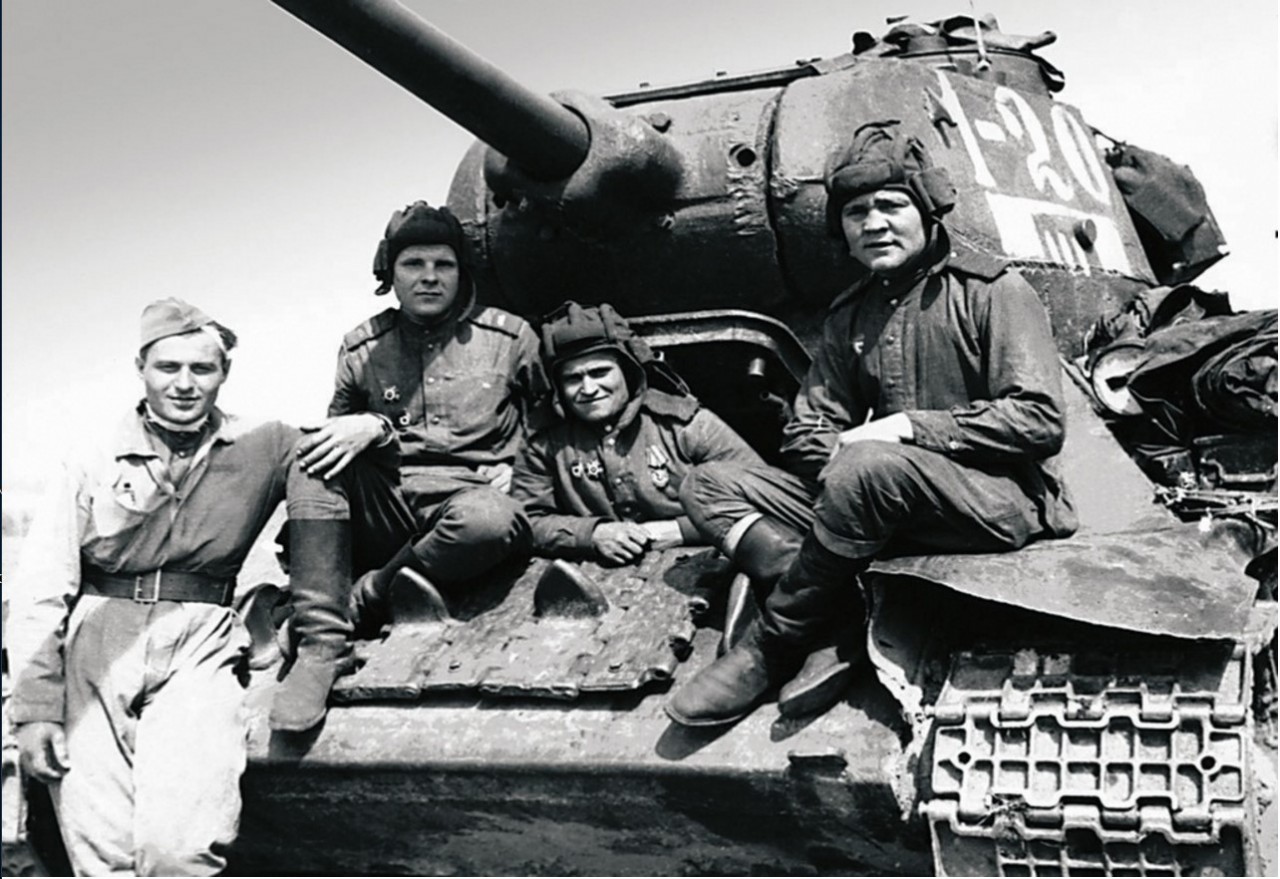 1 Прибалтийский фронт
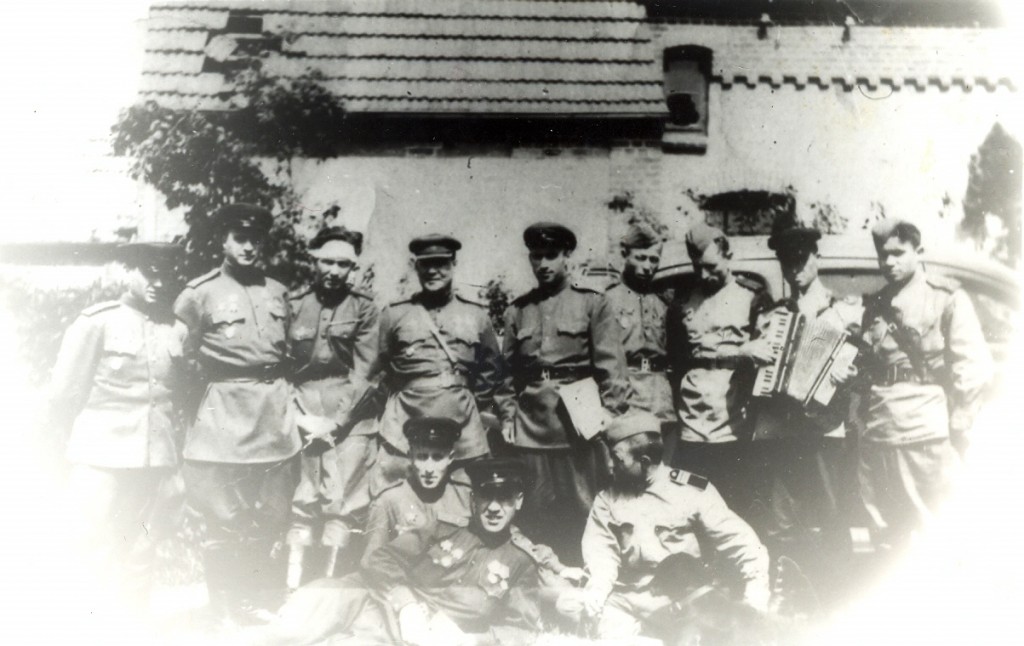 Сражение под Витебском. 1944год
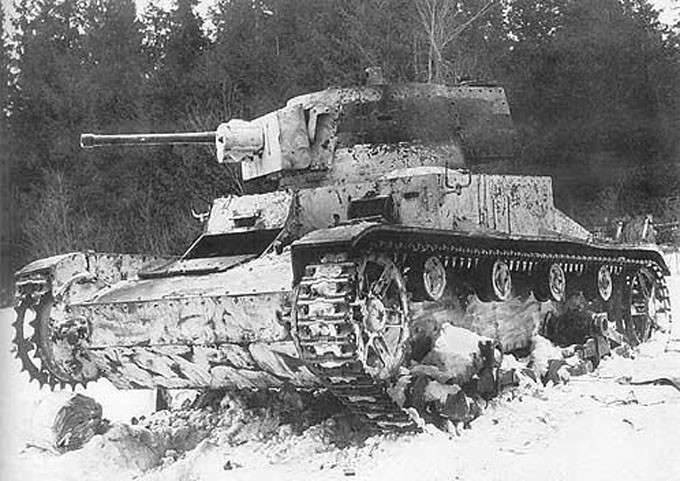 Победный май в Берлине
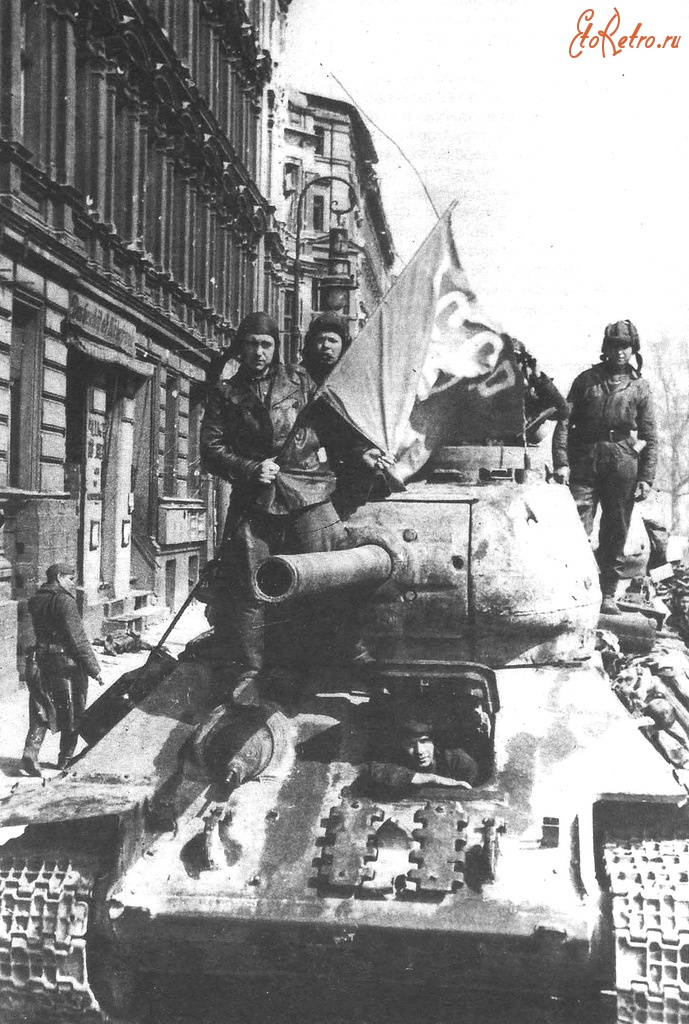 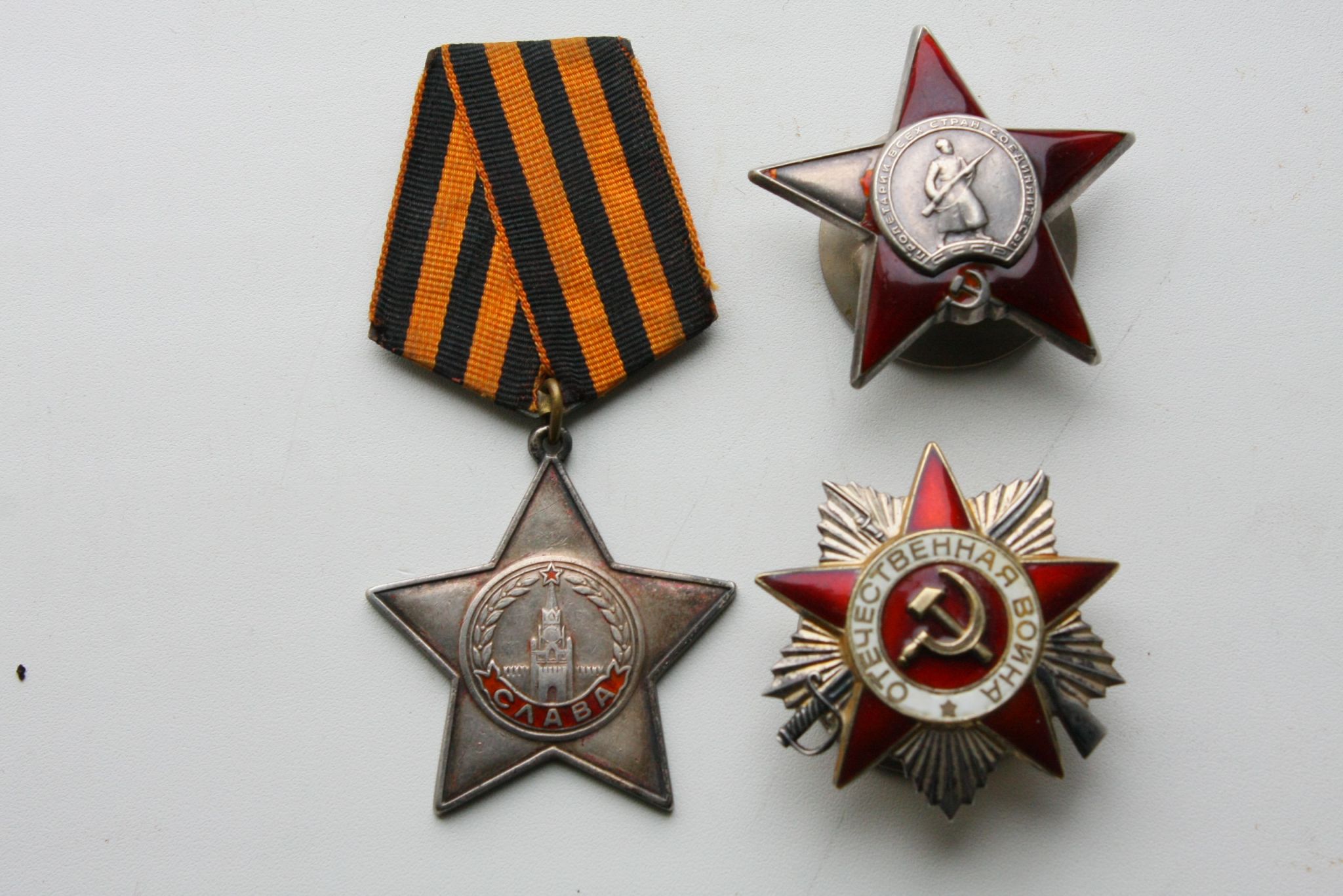 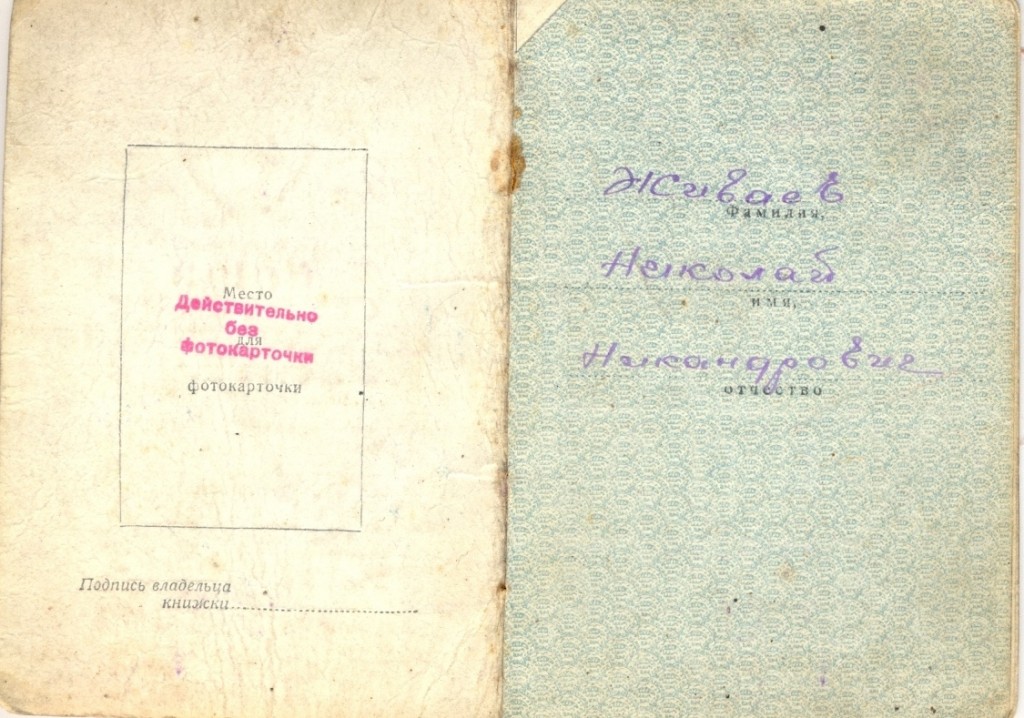 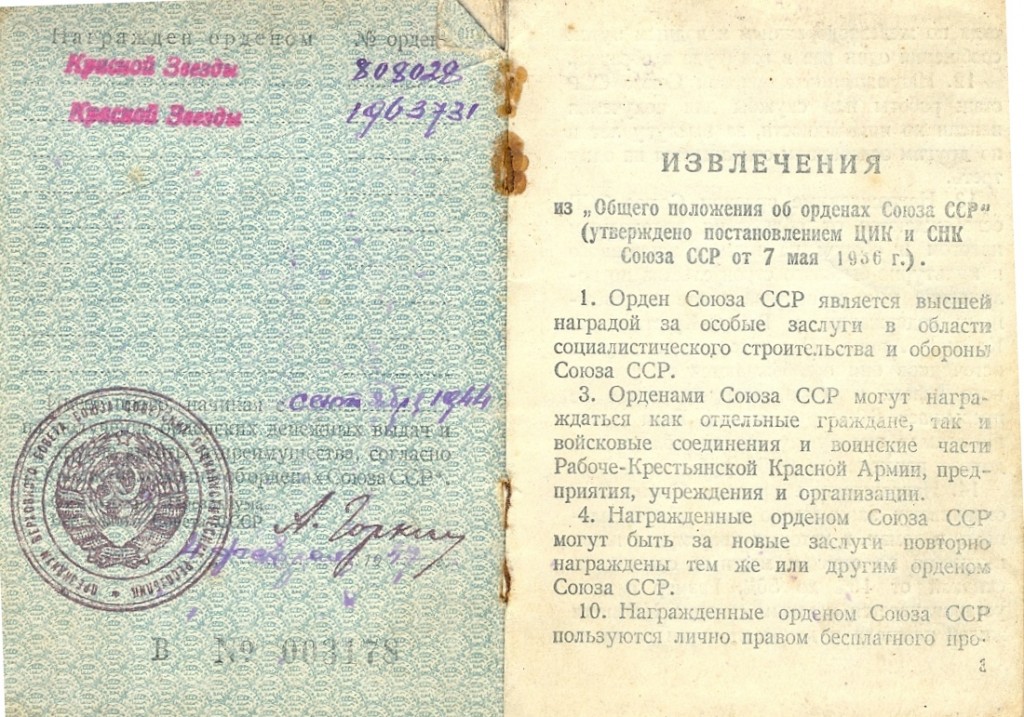 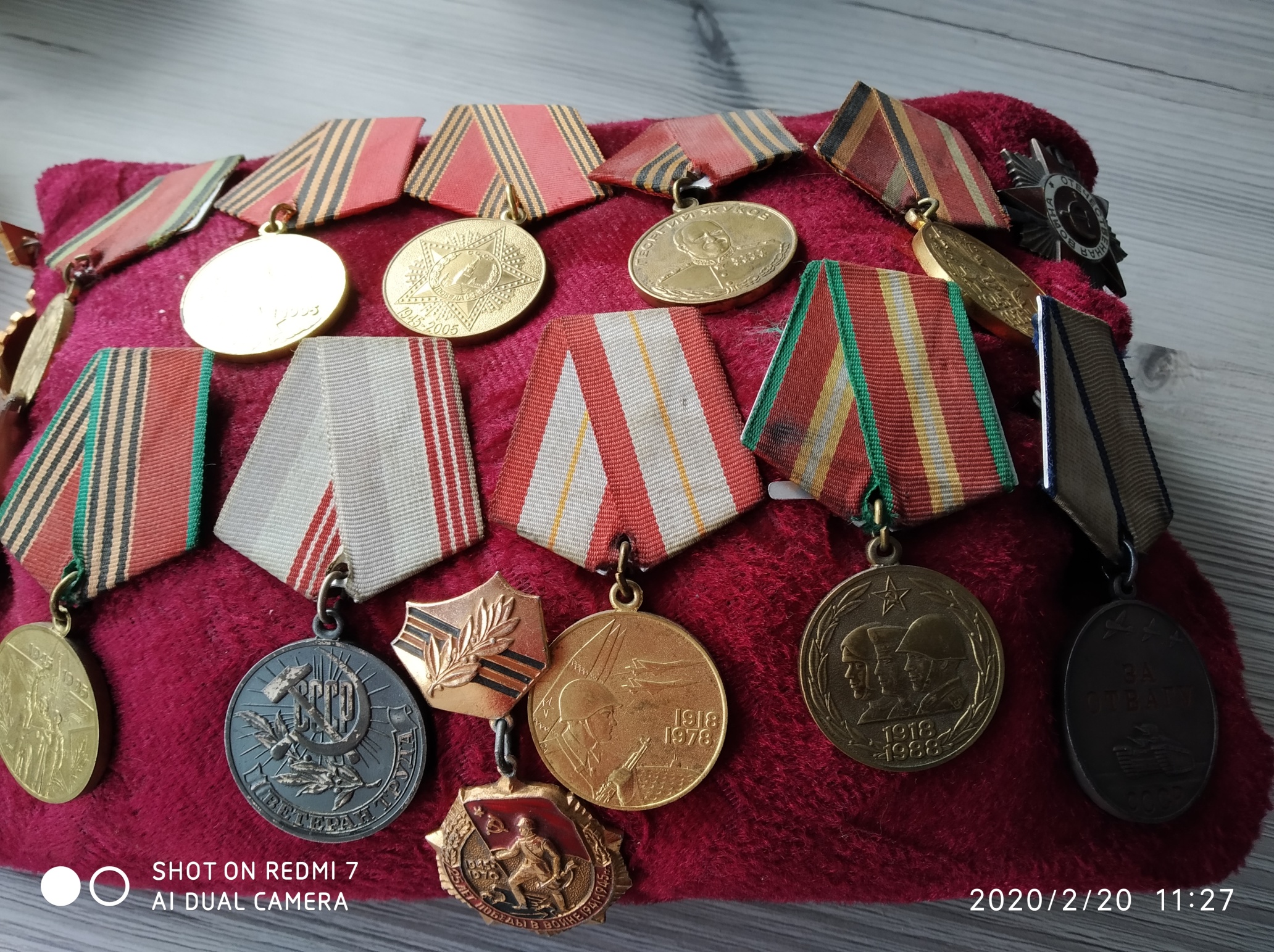 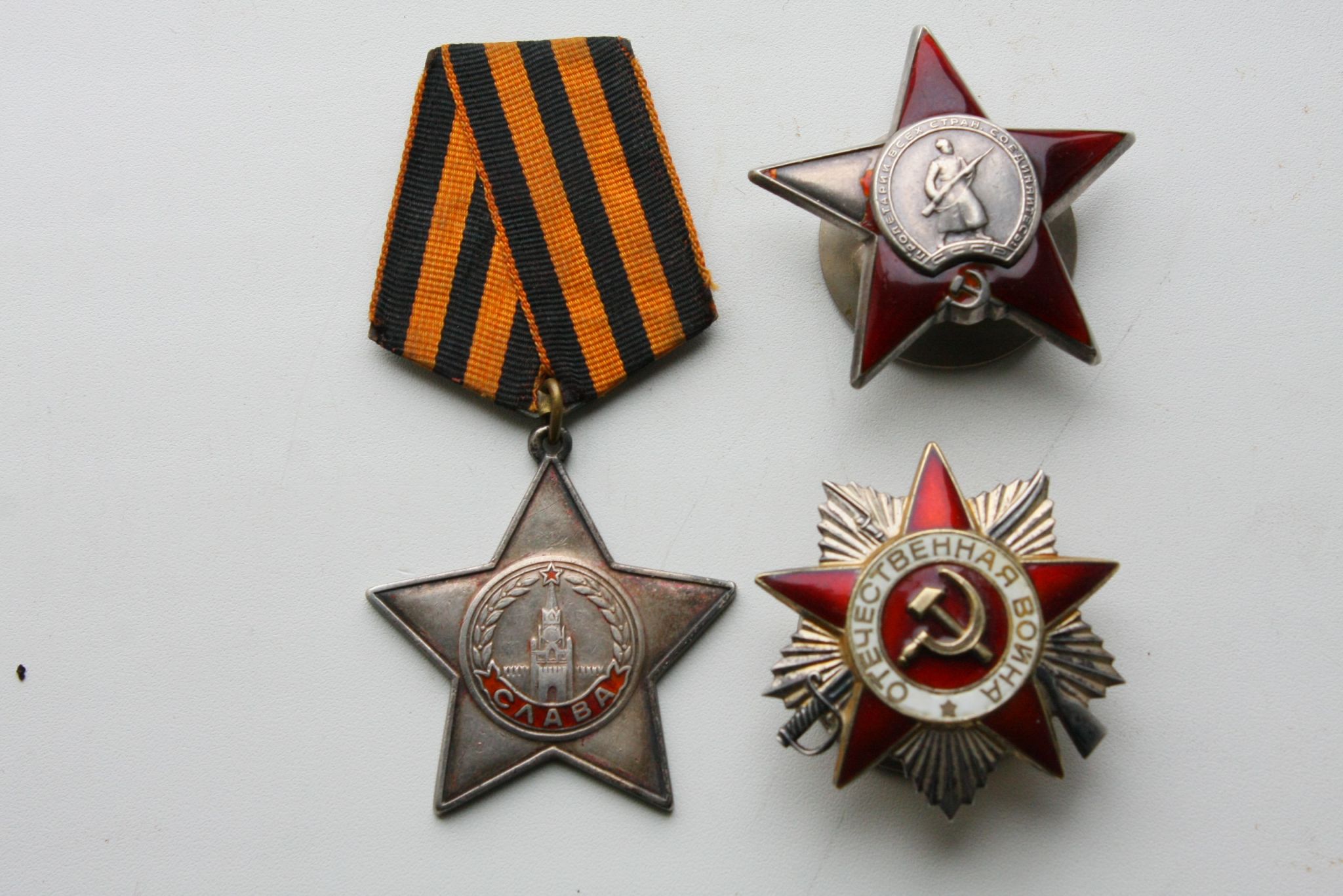 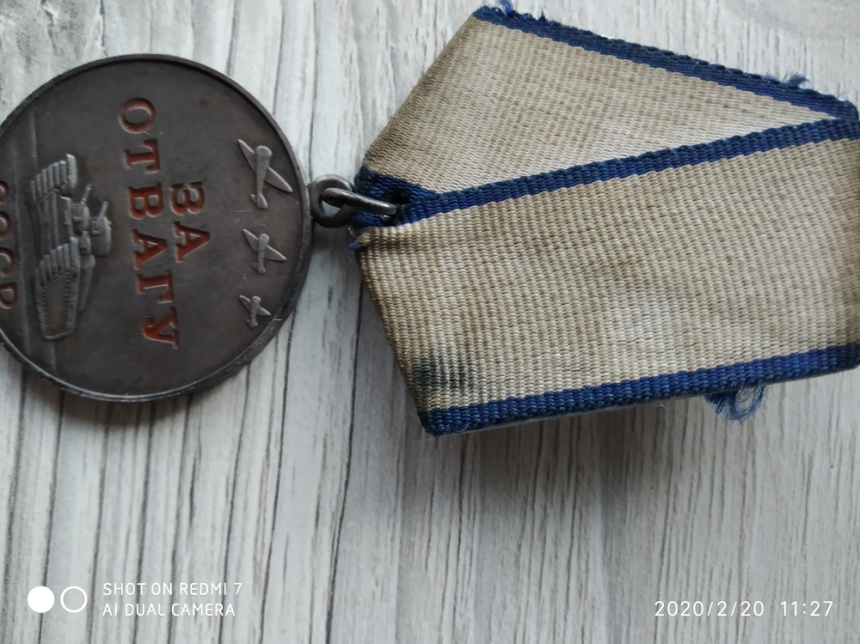 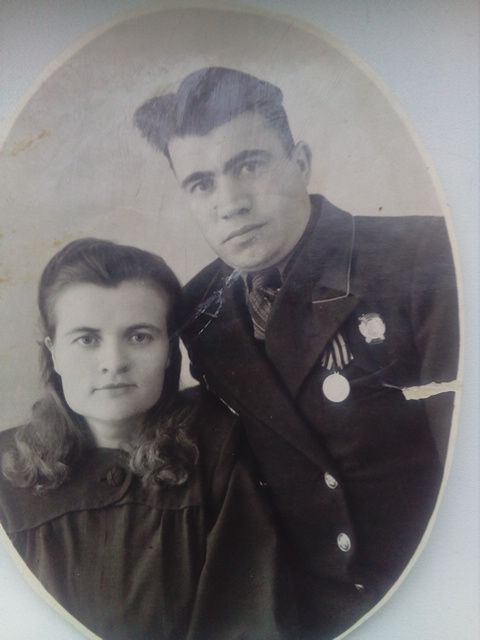 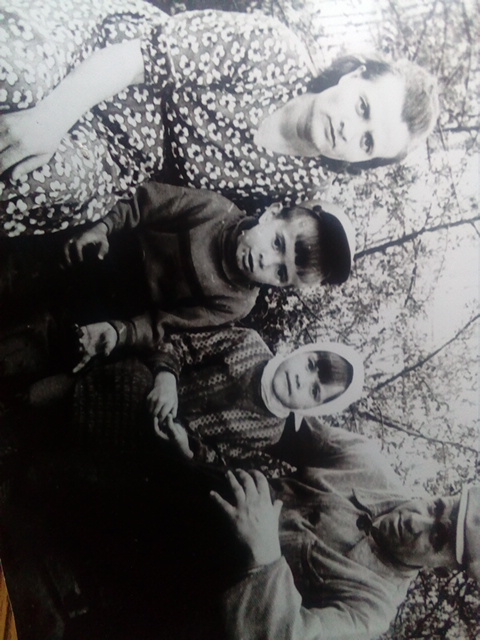 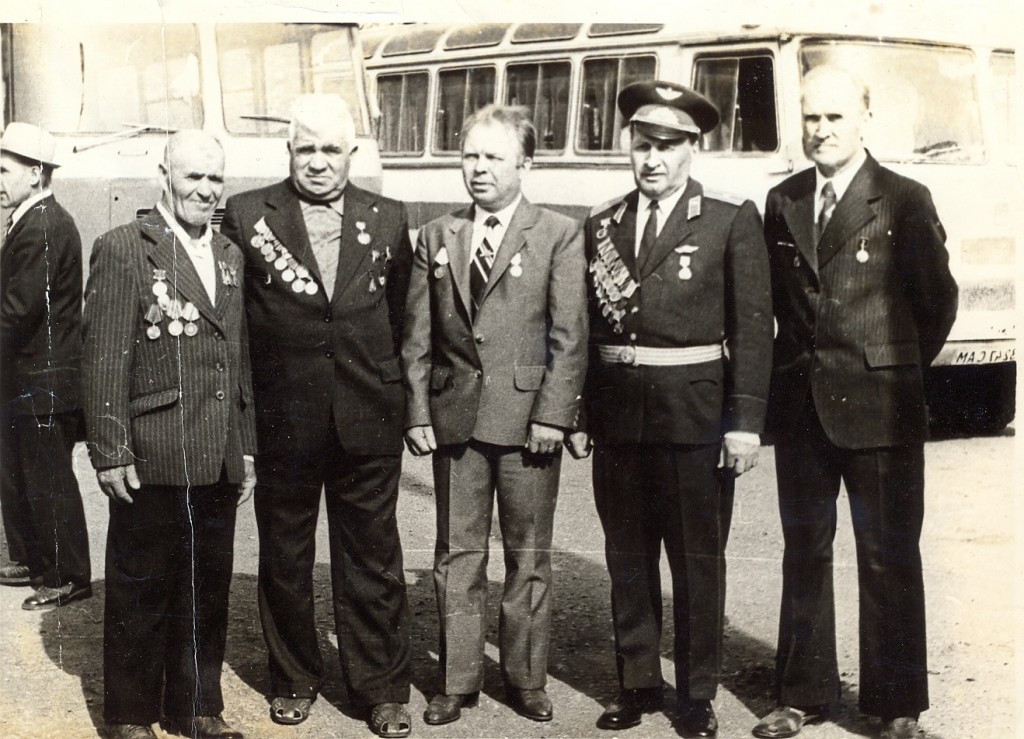 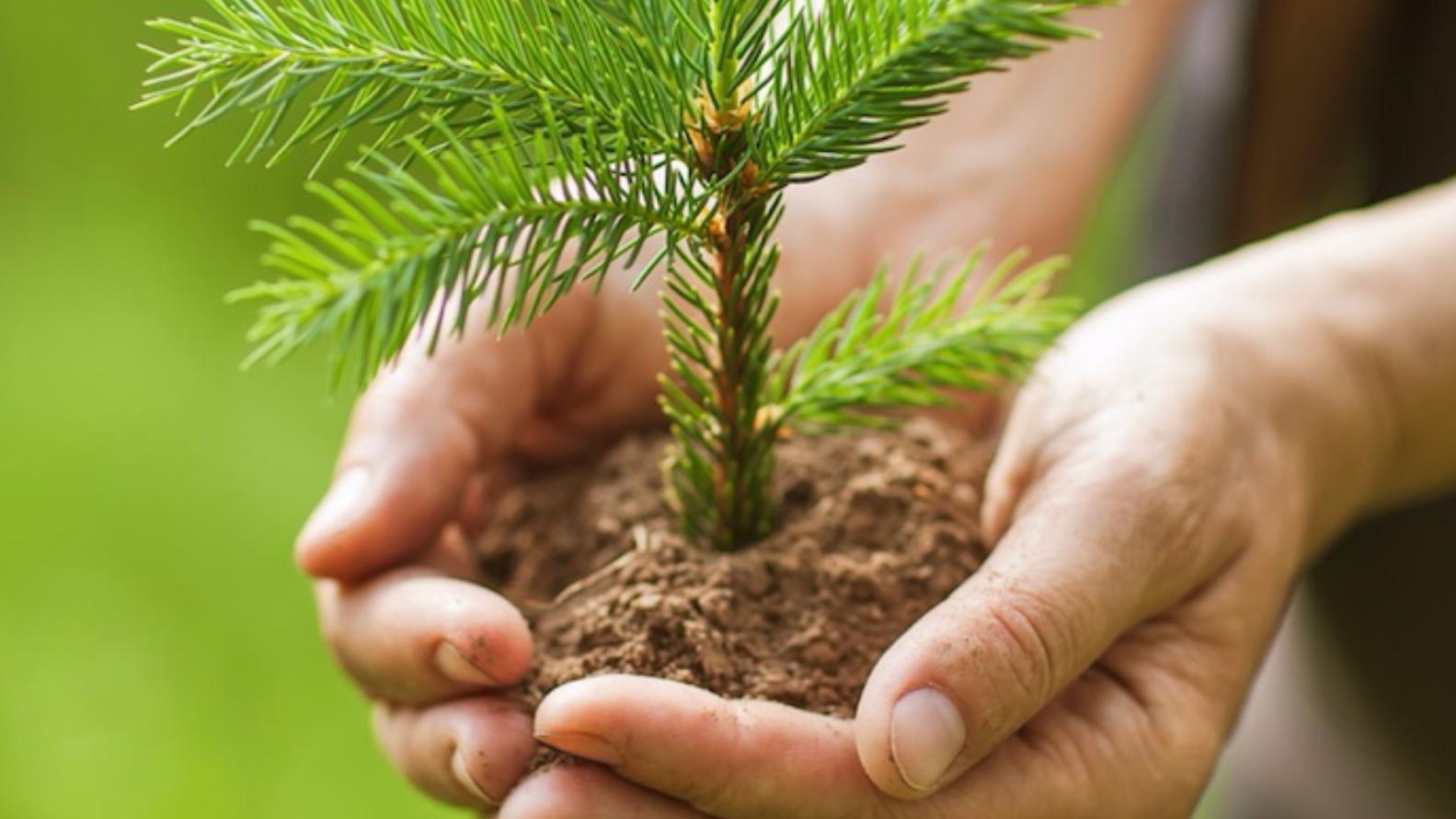 Н.Н.Живаевым в 1952 году выпущена Саратовским государственным 
издательством брошюра «Колхозные лесоводы»…
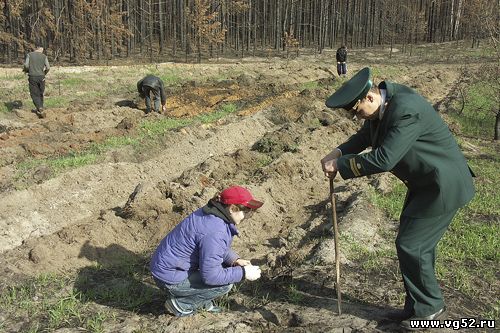 За создание защитных лесных полос по границам землепользования колхозов и границам полей севооборотов, облесение оврагов, водоемов и  закрепление песков Н.Н.Живаев был выдвинут на  соискание государственной премии.
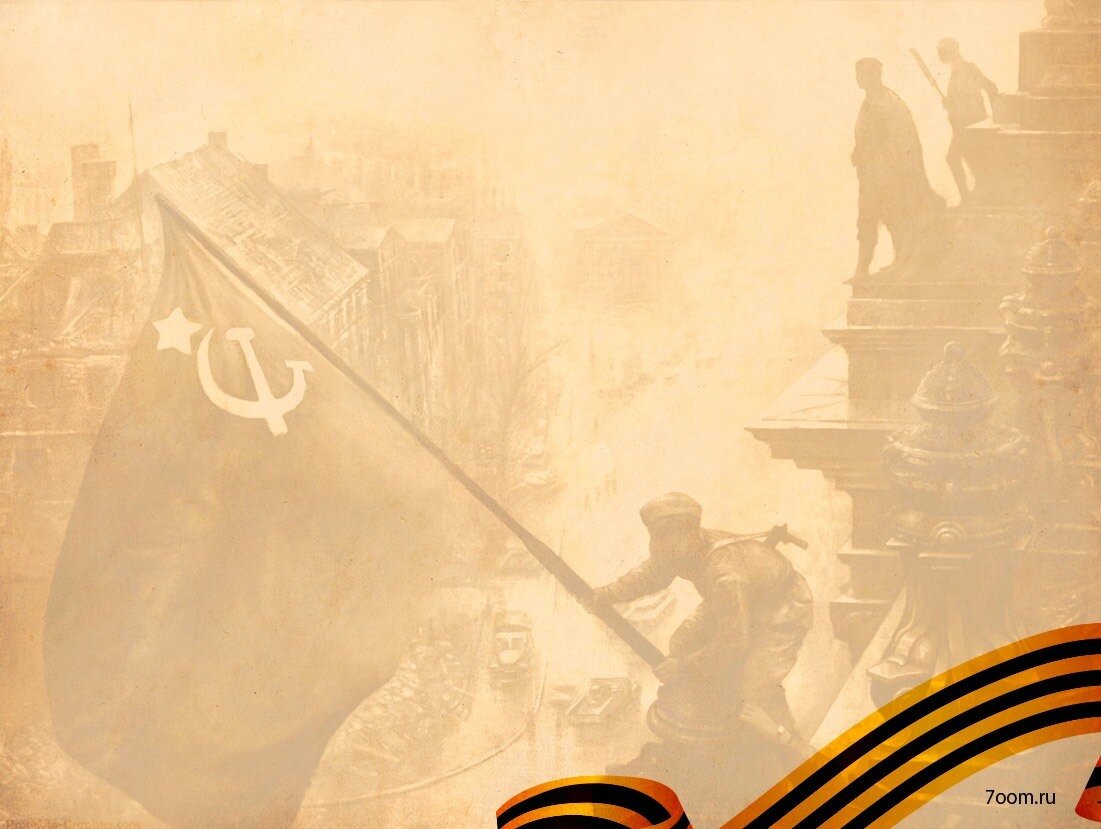 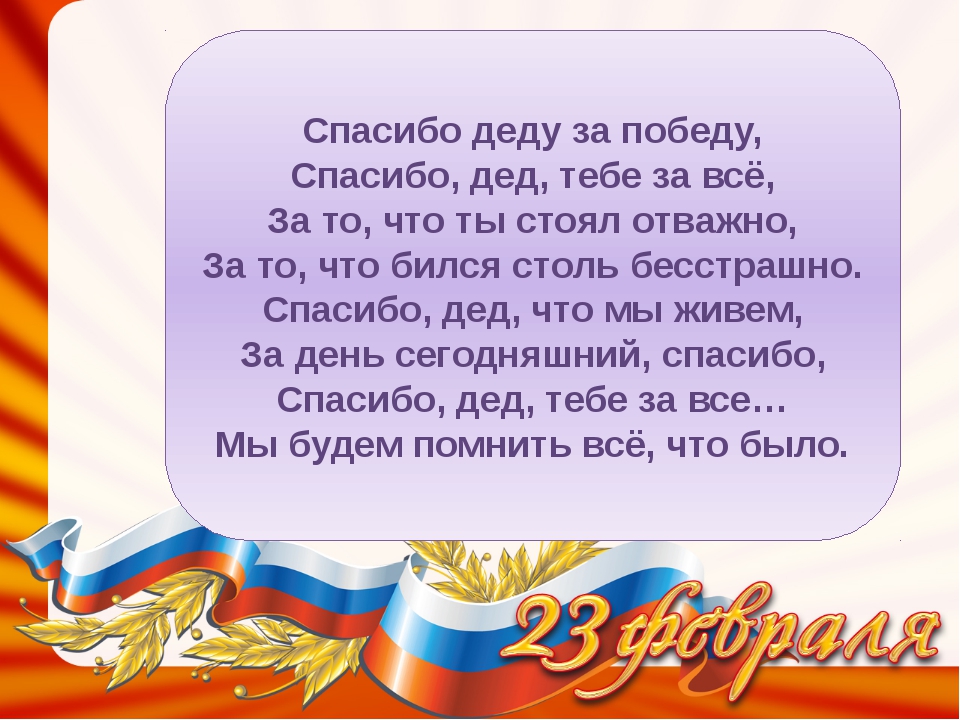 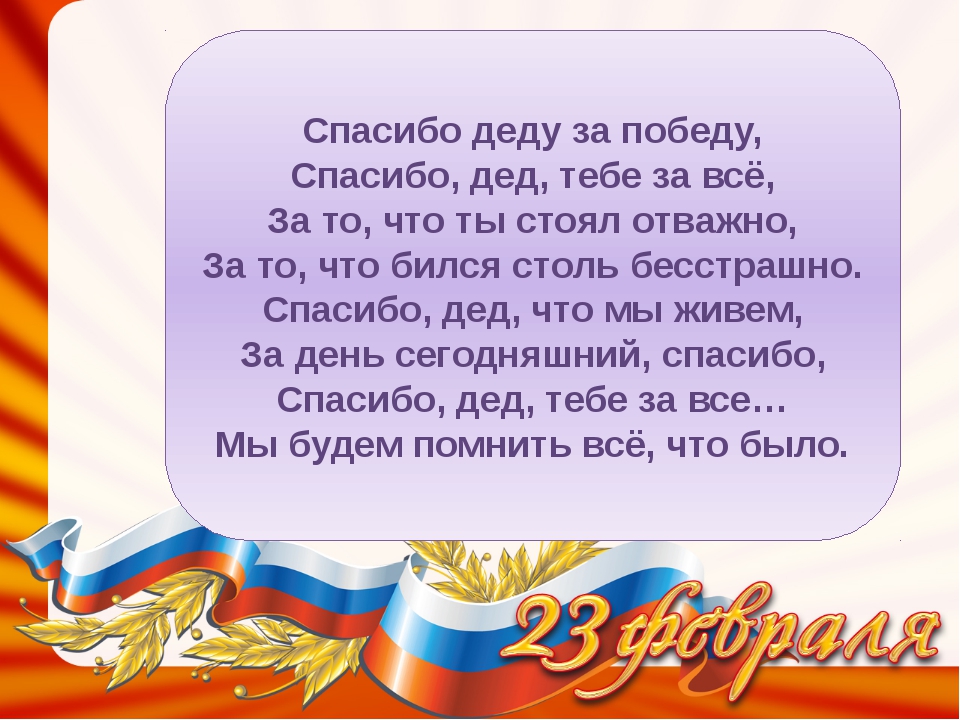 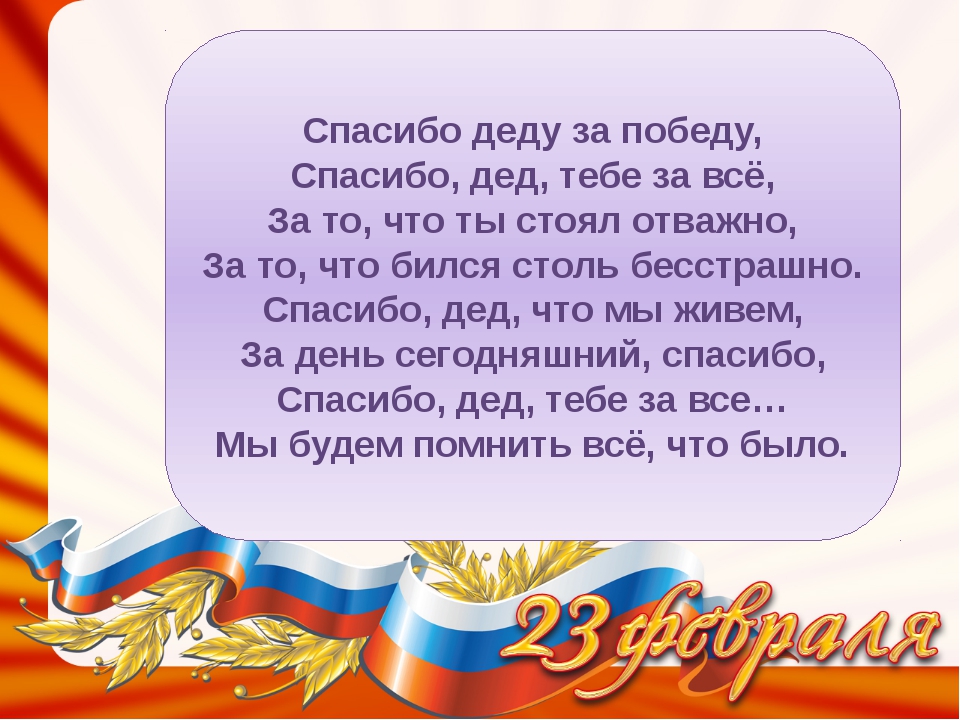 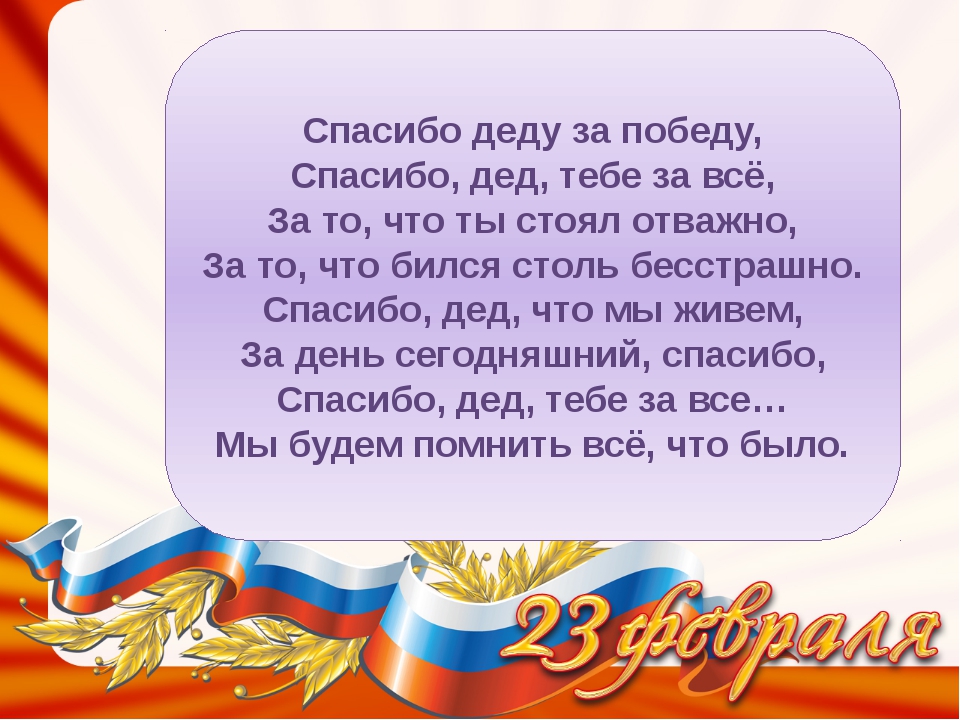